TOÁN 2
Tập 2
Toán Chắc chắn - Có thể - Không thể (82)
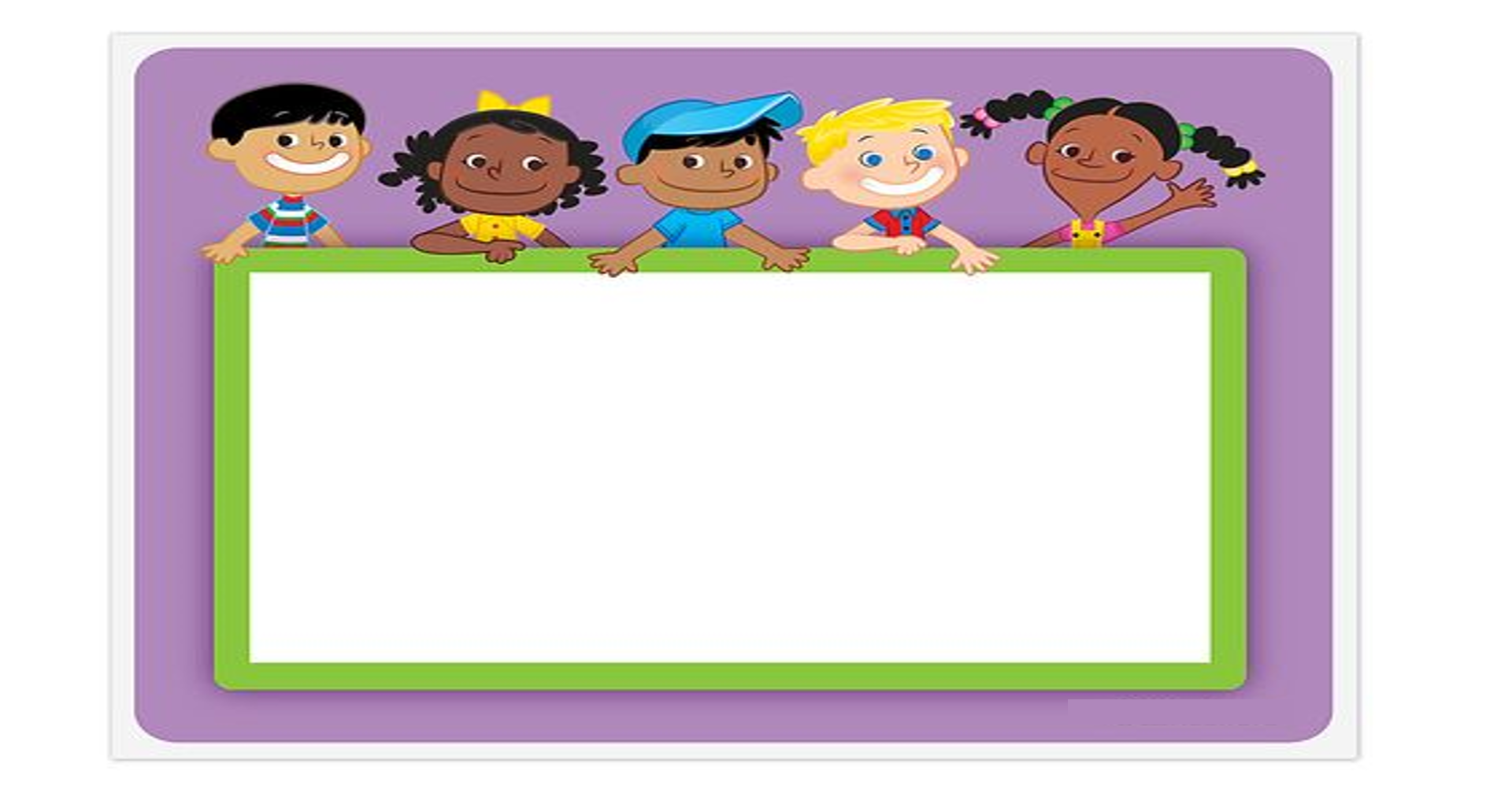 KHỞI ĐỘNG
Lấy 5 thẻ số sau.
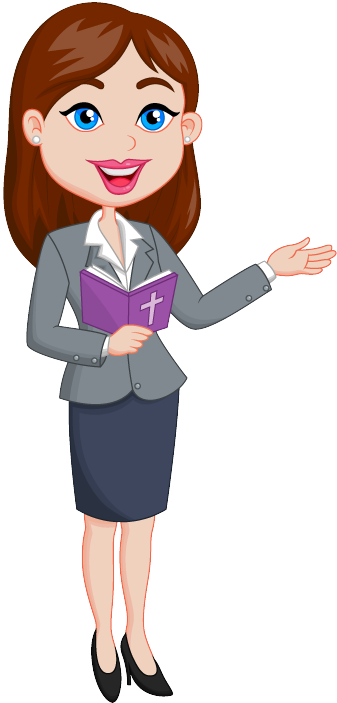 2
3
3
2
2
Em không thể lấy được thẻ số mấy?
Em có thể lấy được thẻ số mấy?
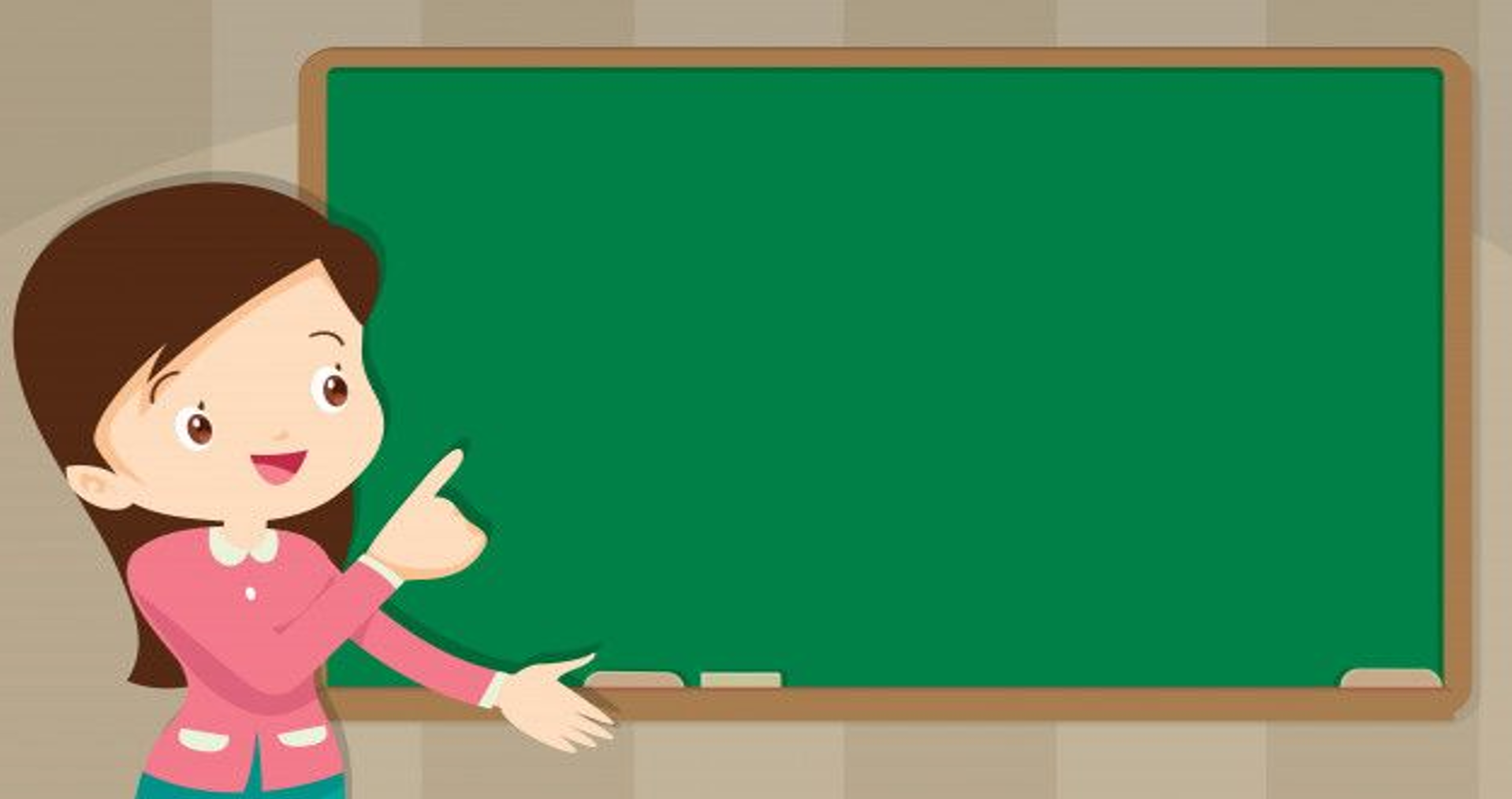 KHÁM PHÁ
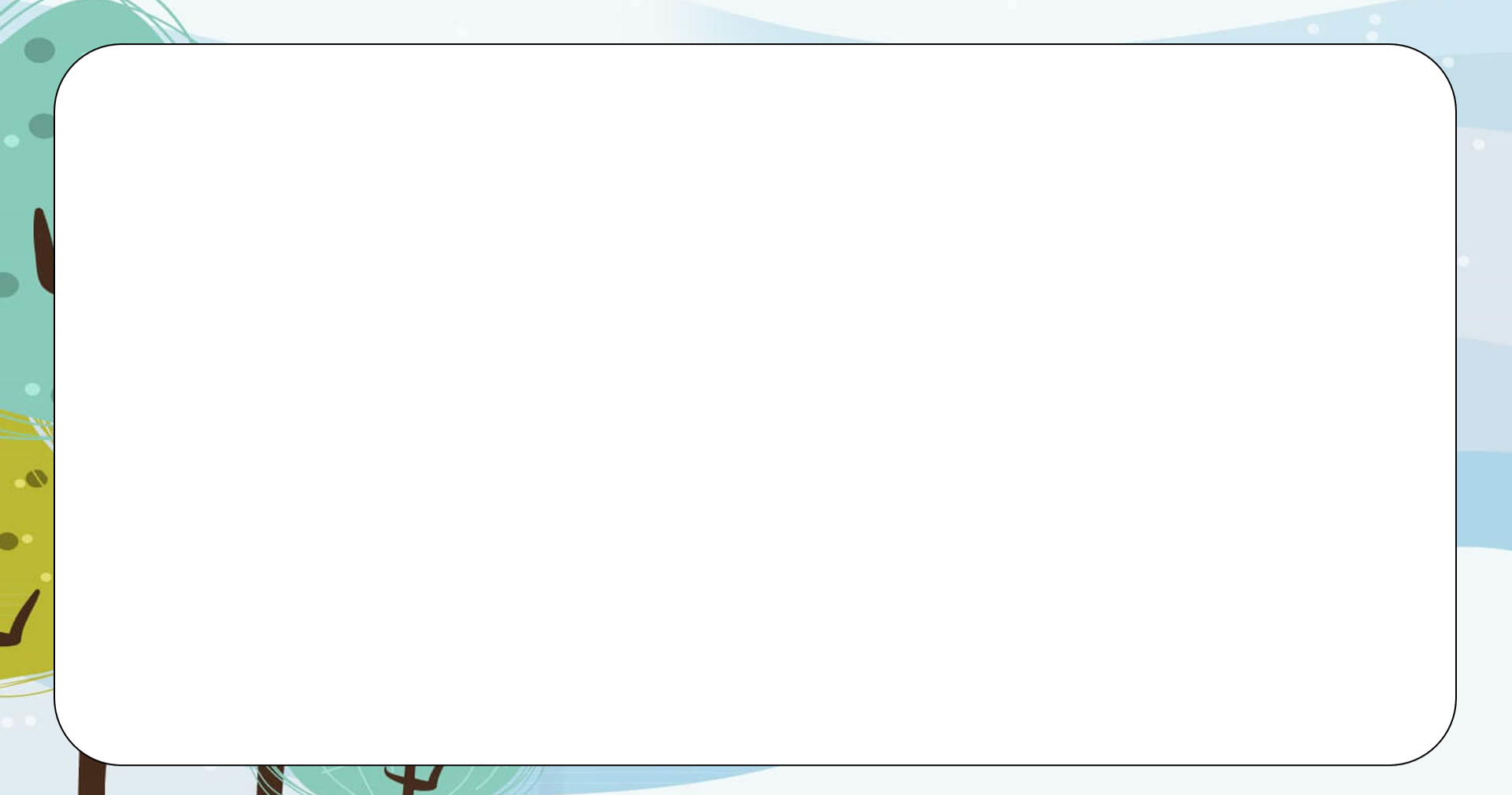 TRÒ CHƠI: BỊT MẮT LẤY BI
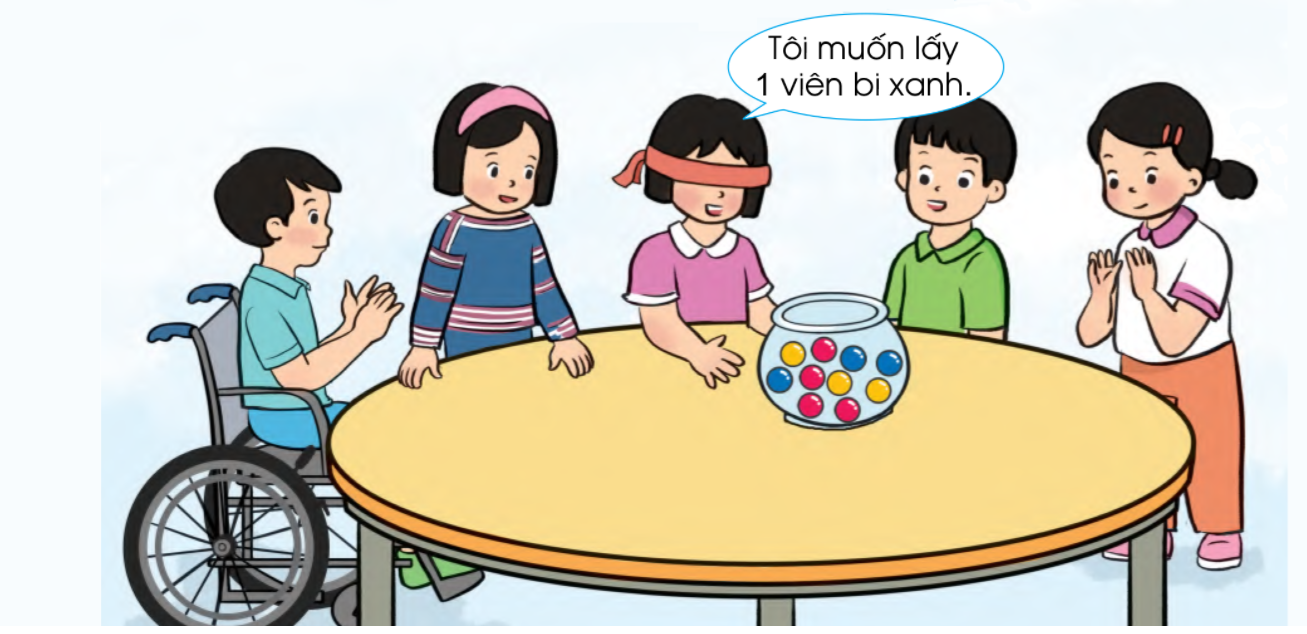 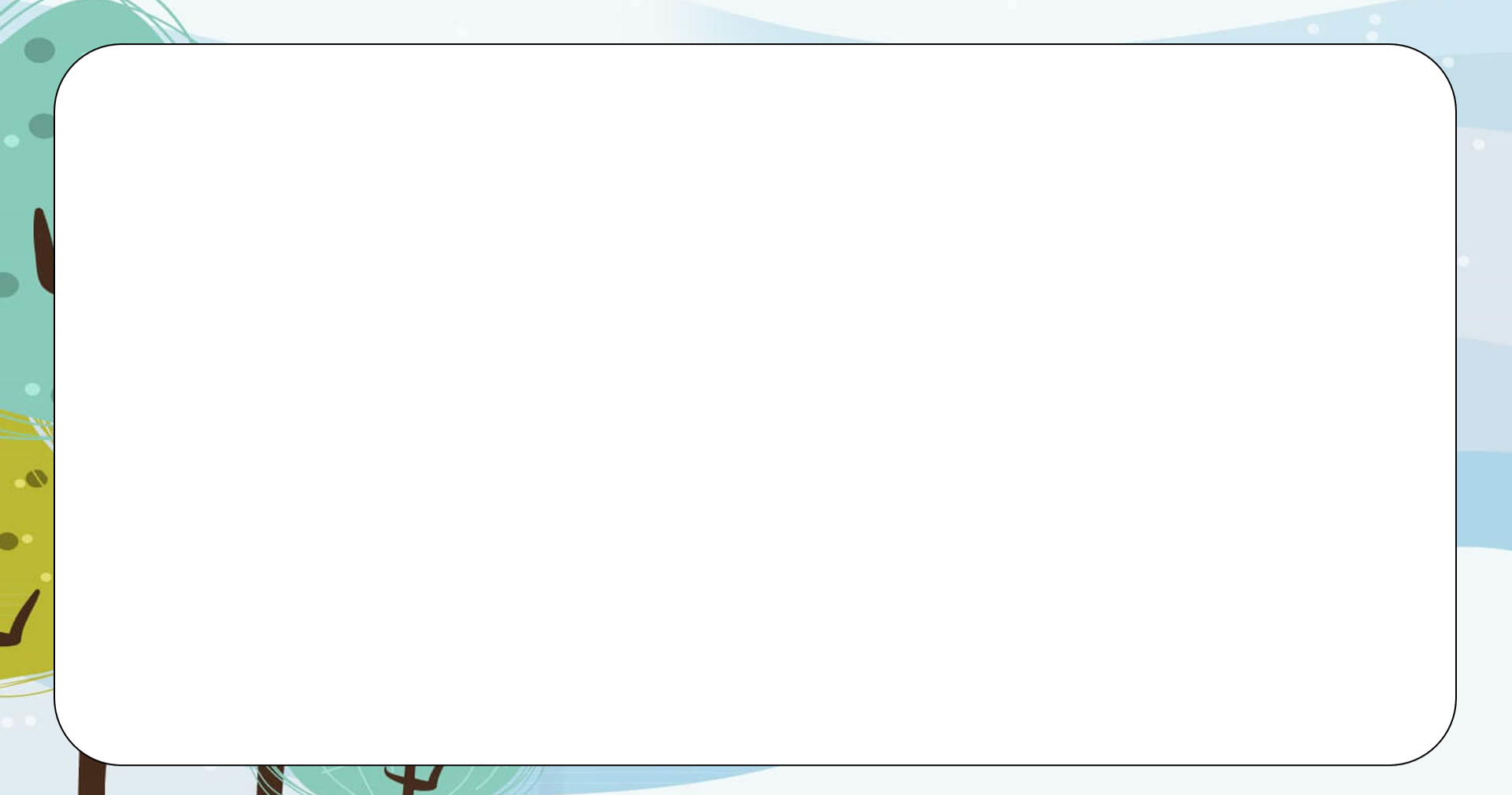 Hãy dự đoán 
Bạn có thể lấy được 1 viên bi xanh hay không?
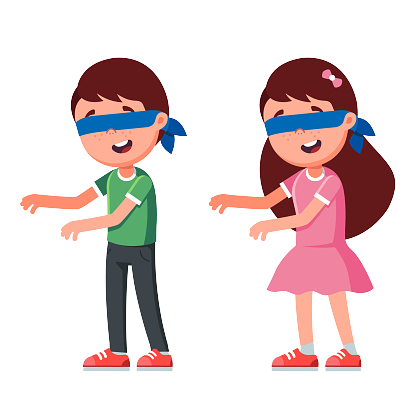 Chắc chắn lấy được 1 viên bi màu xanh.
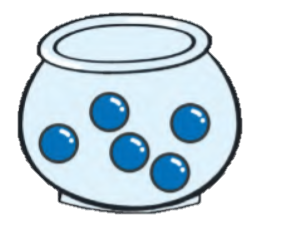 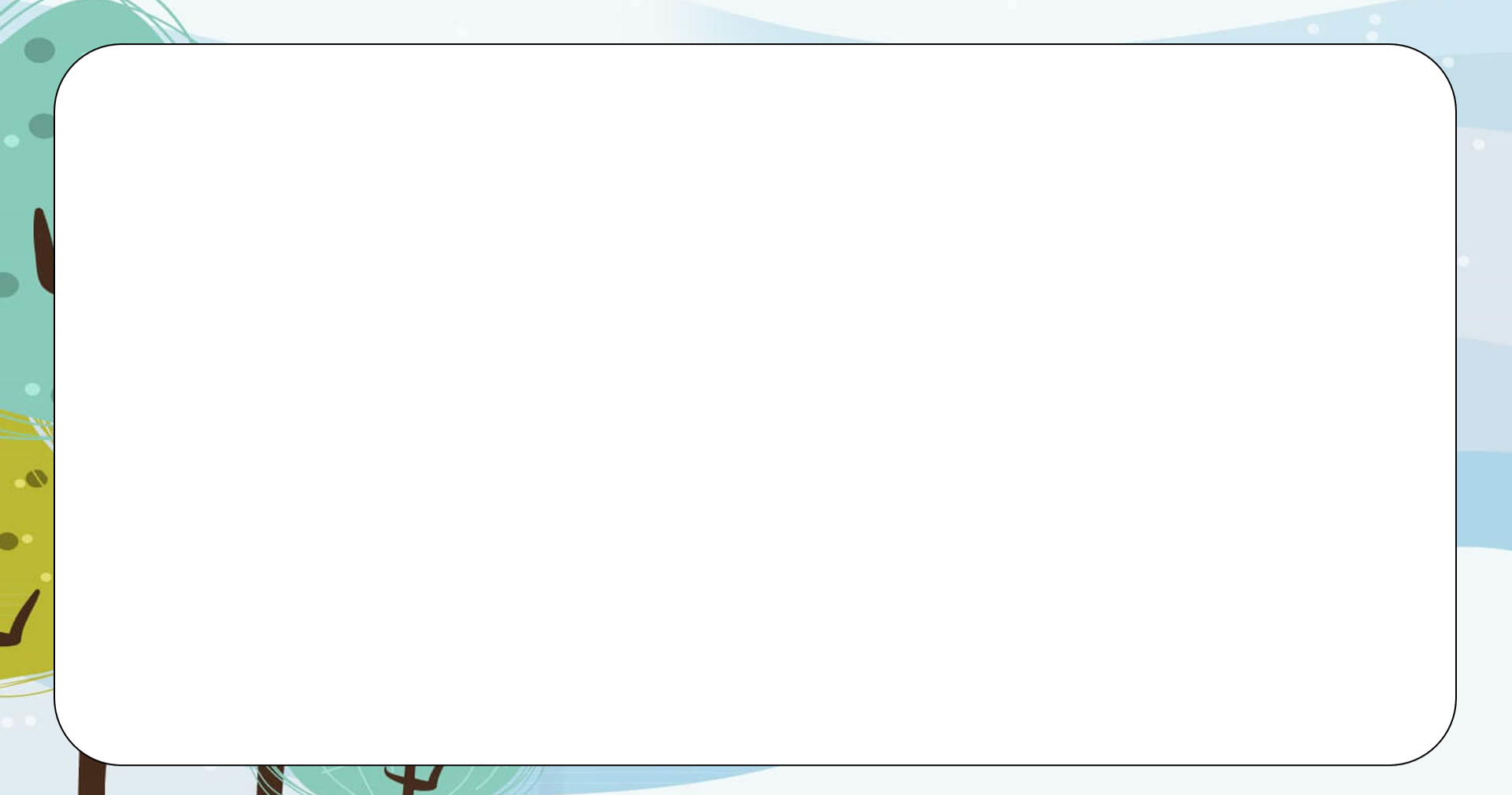 Hãy dự đoán 
Bạn có thể lấy được 1 viên bi xanh hay không?
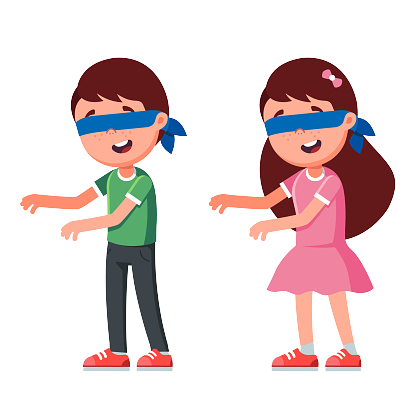 Có thể lấy được 
1 viên bi màu xanh
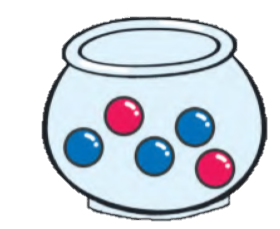 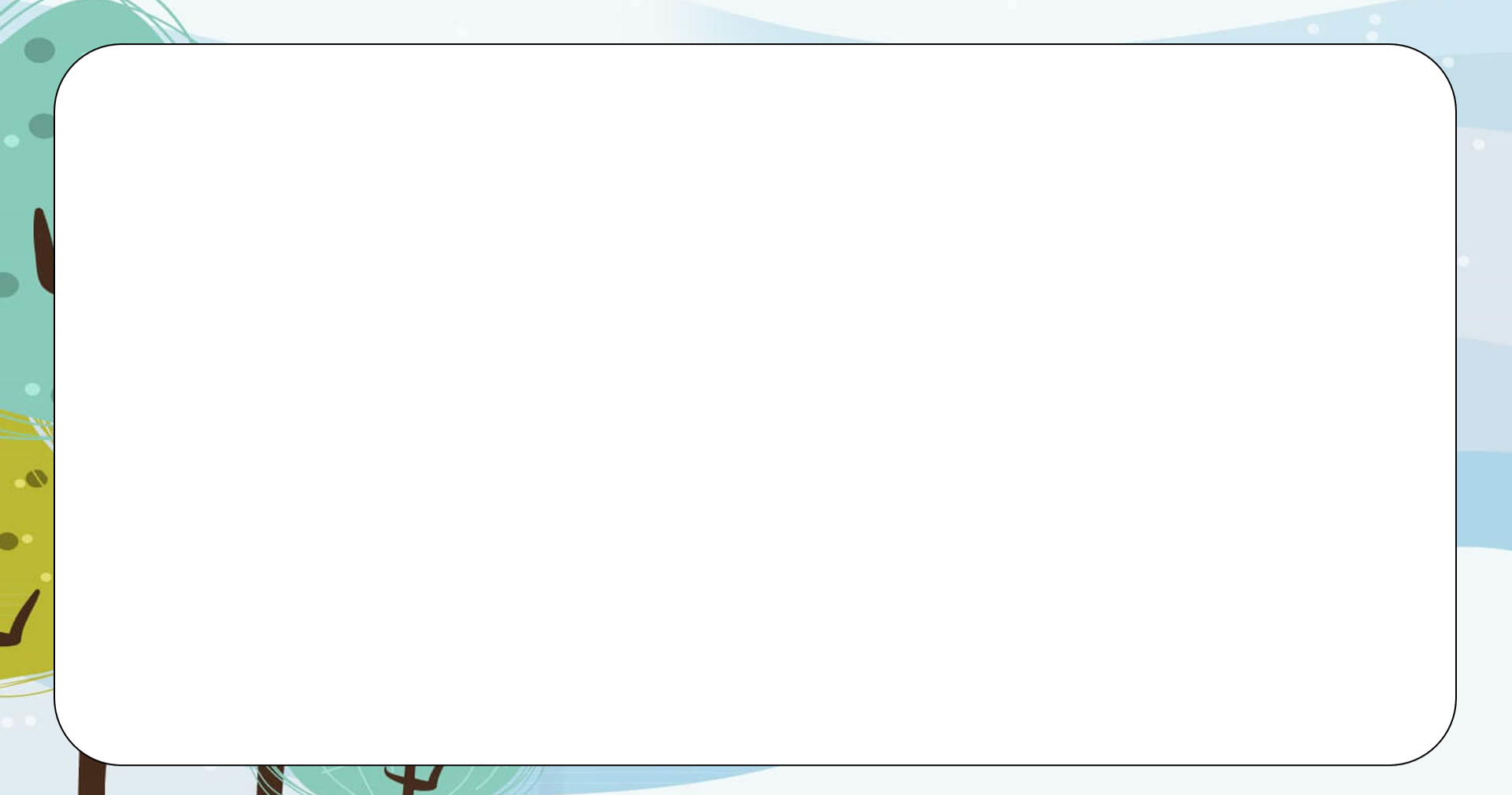 Hãy dự đoán 
Bạn có thể lấy được 1 viên bi xanh hay không?
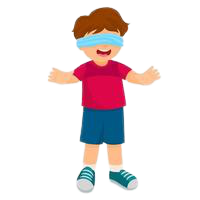 Không thể lấy được 
1 viên bi màu xanh
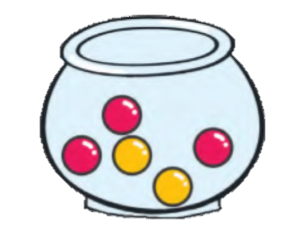 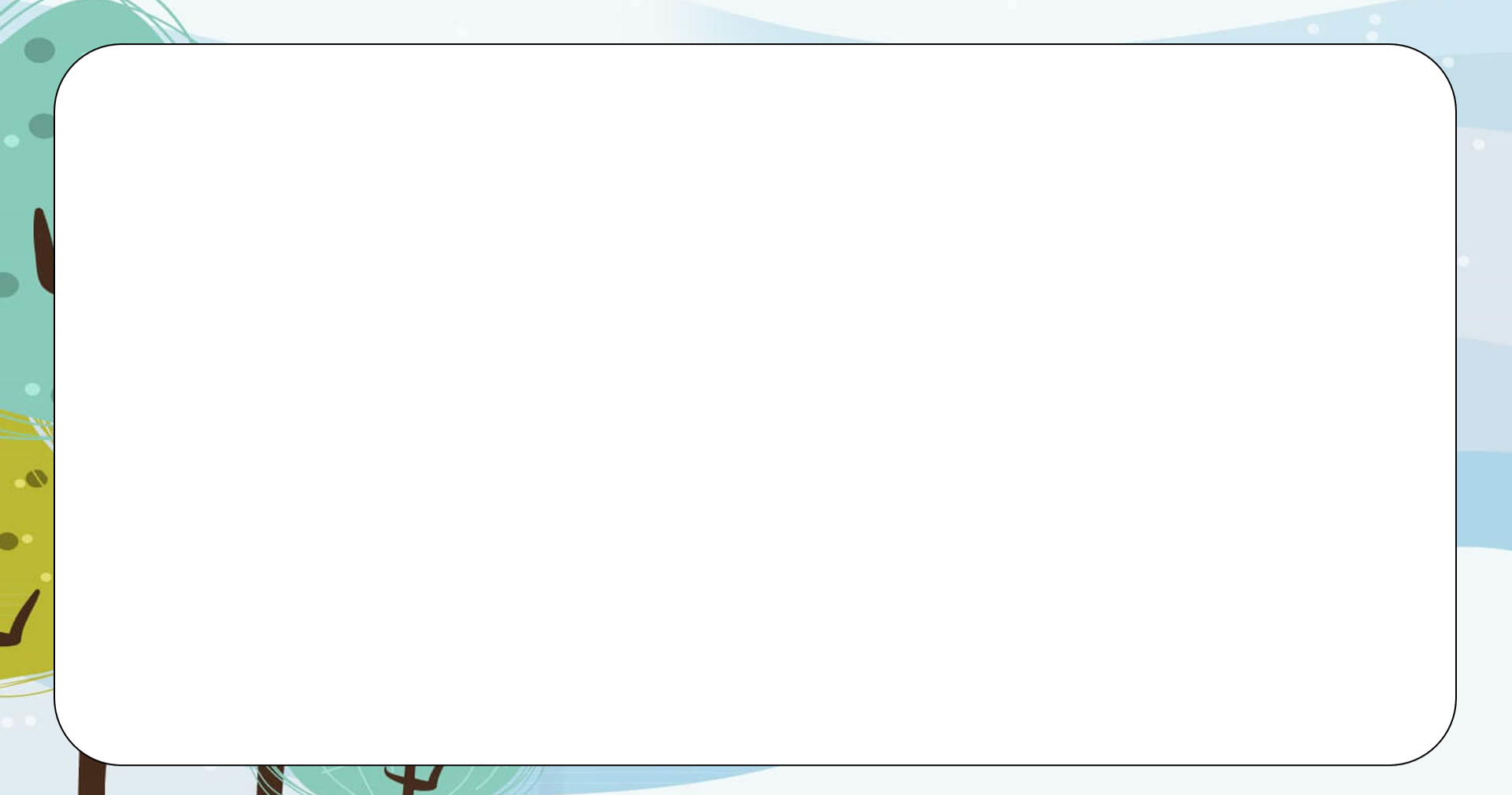 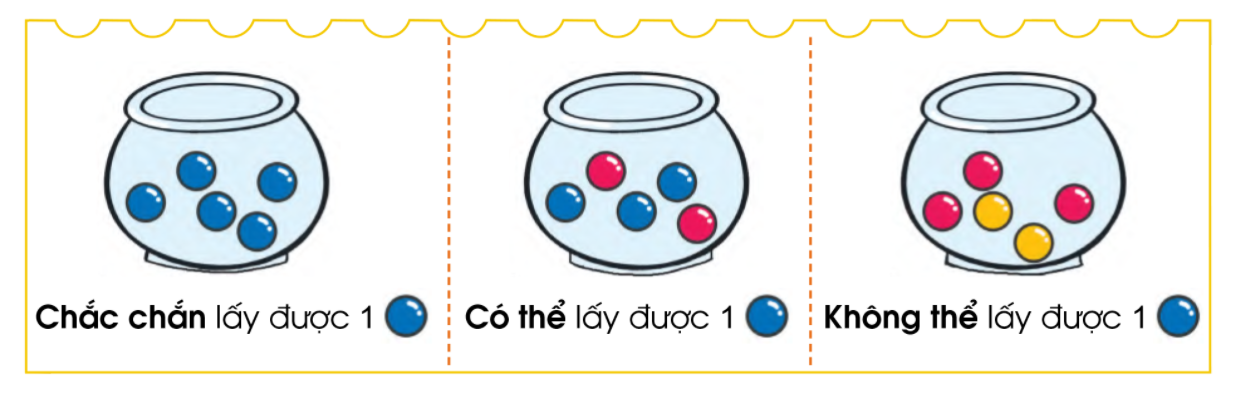 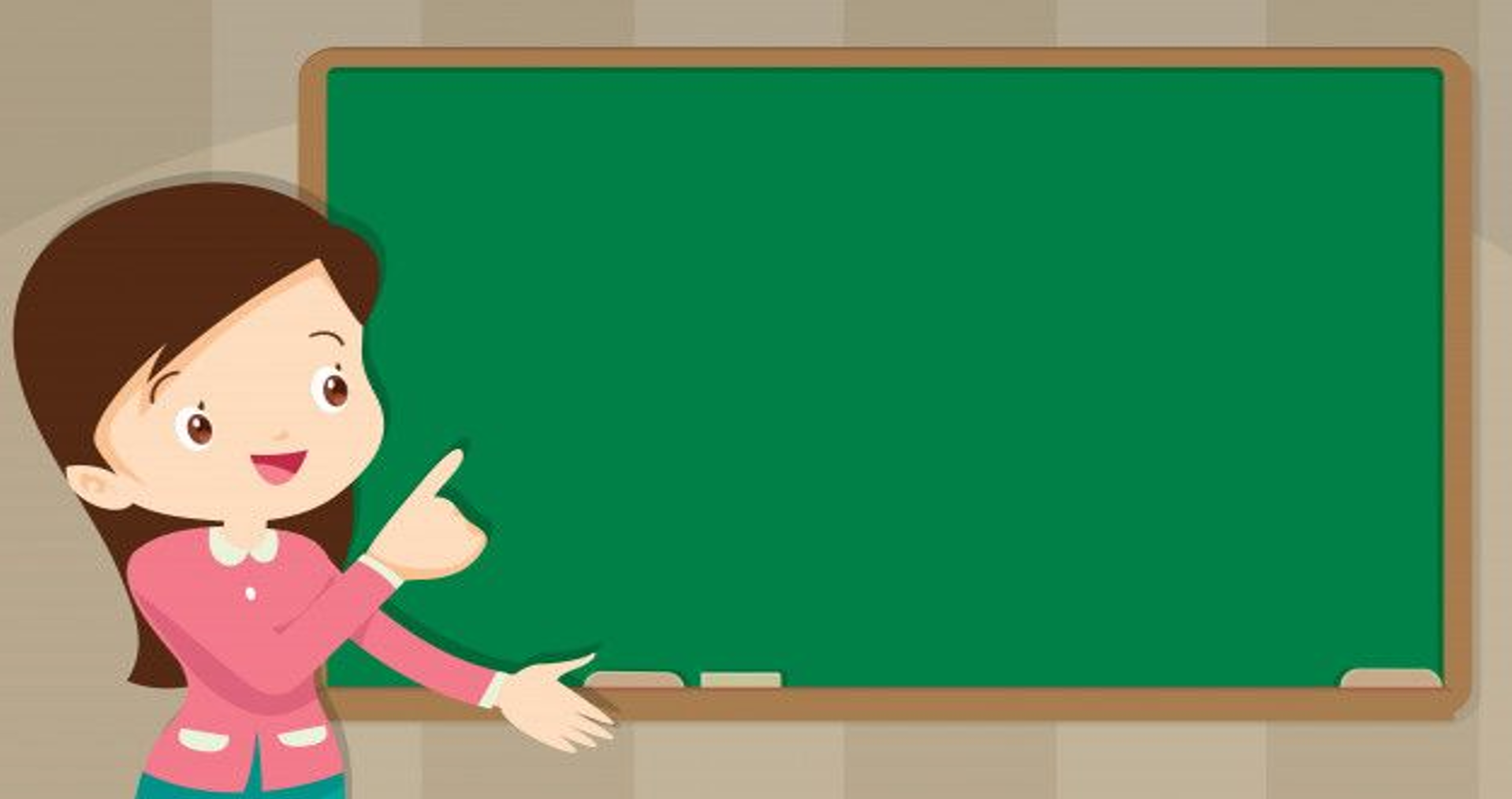 LUYỆN TẬP
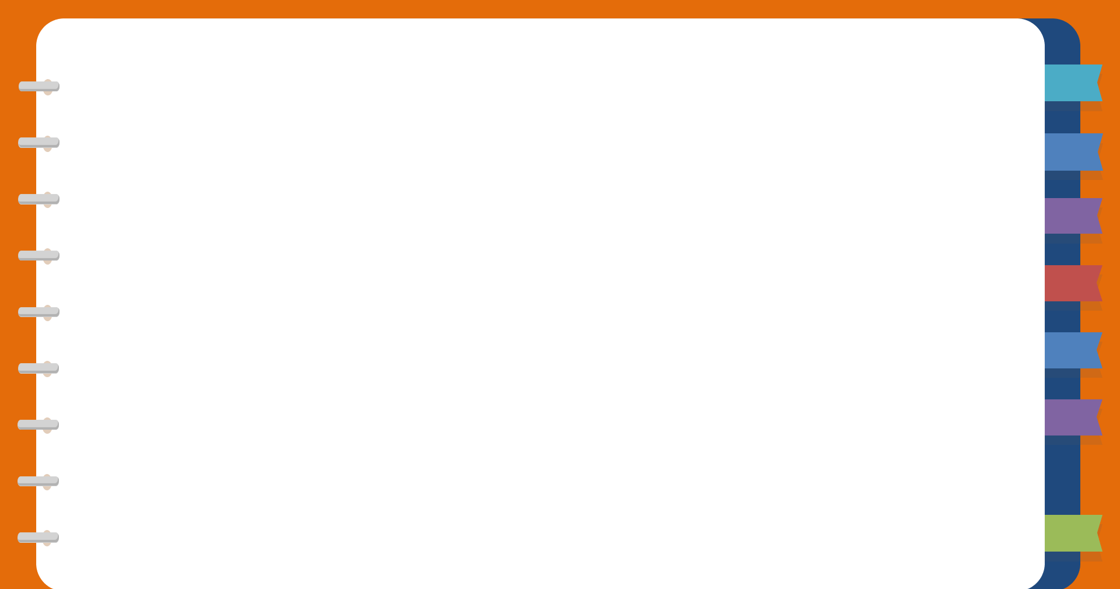 Chọn thẻ ghi từ thích hợp với mỗi hình vẽ:
1
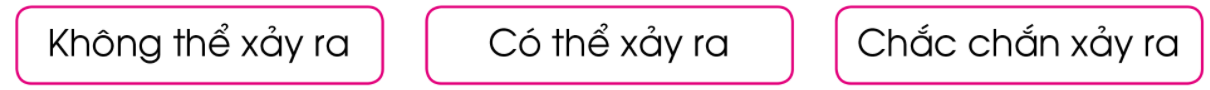 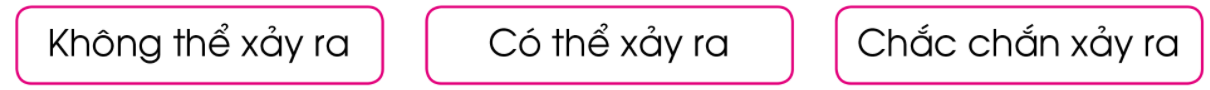 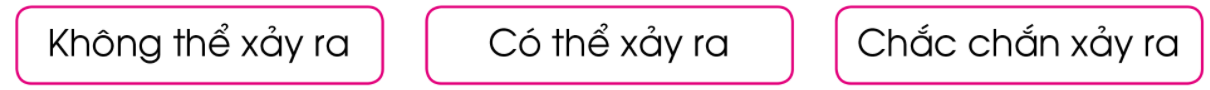 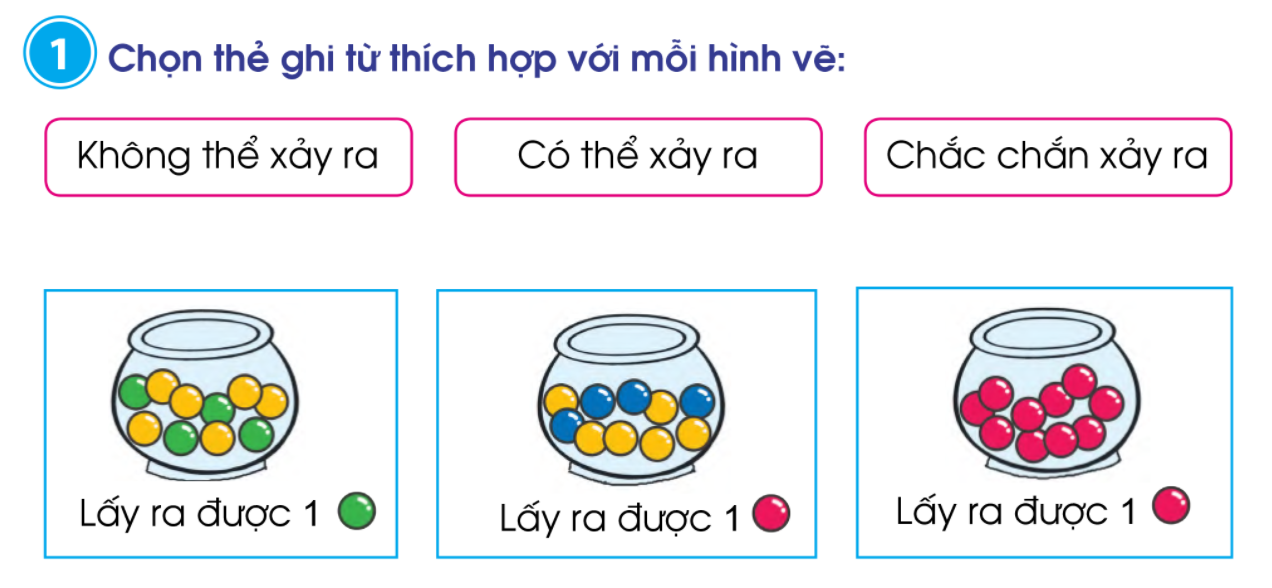 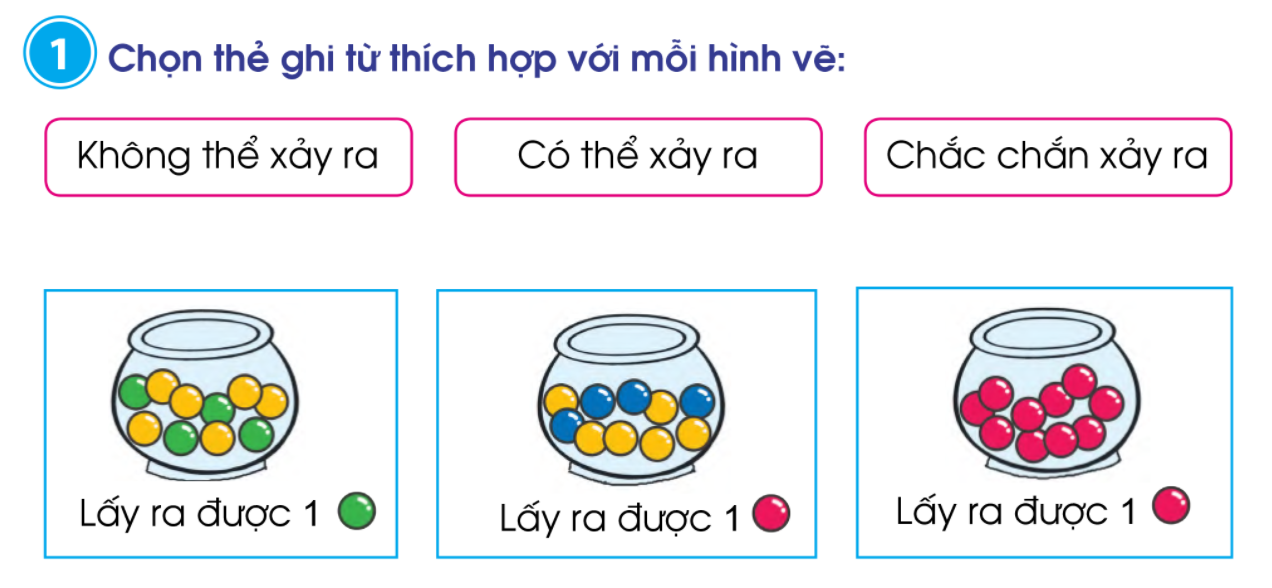 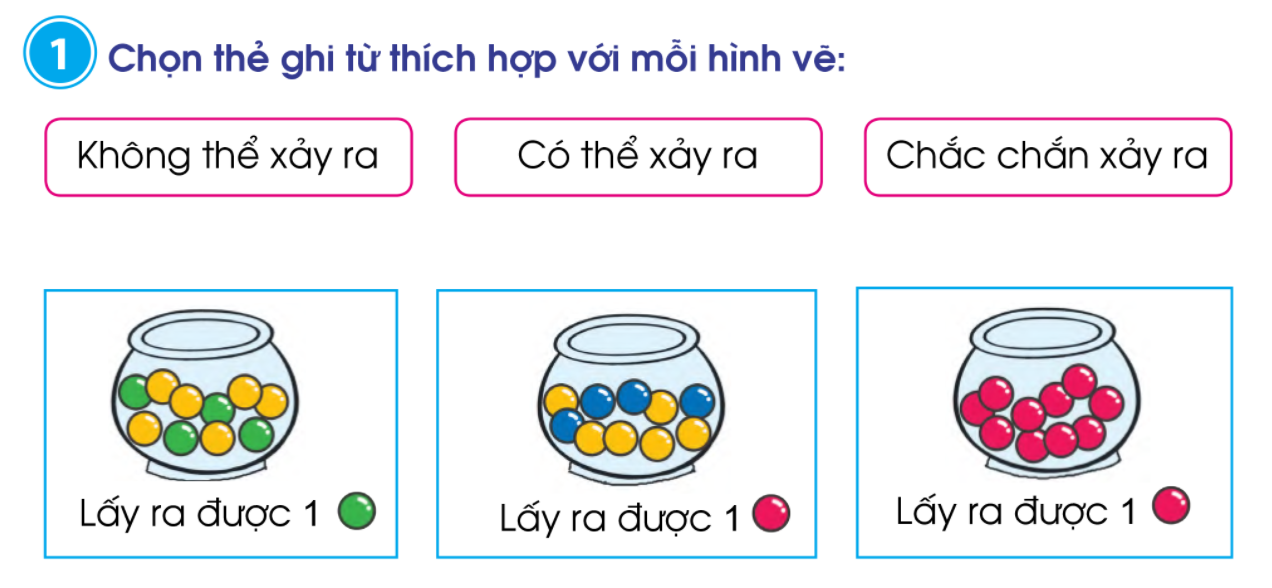 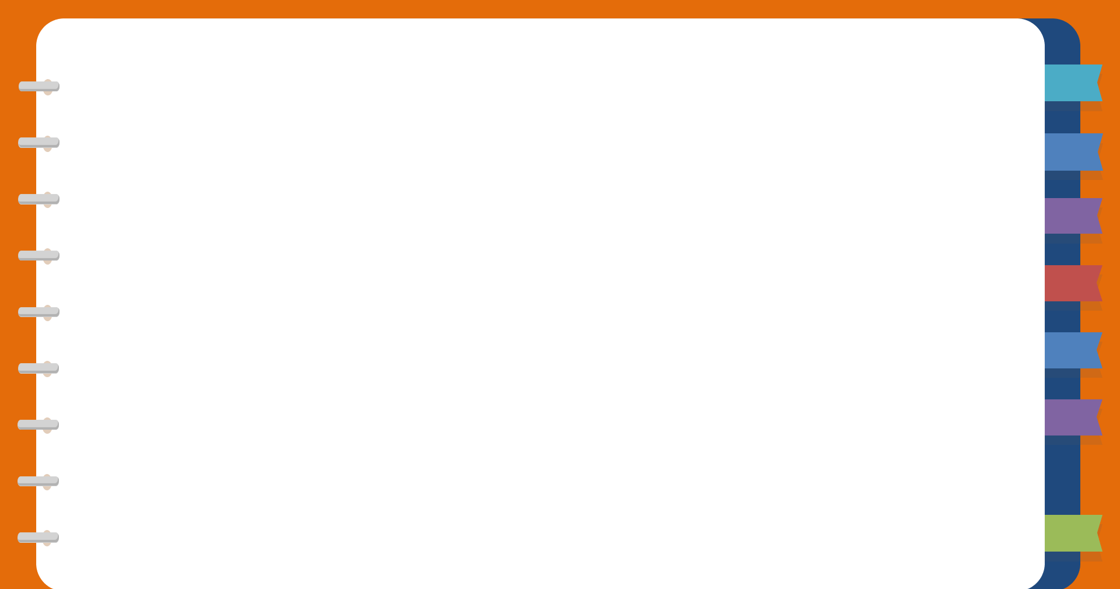 Sử dụng các từ “chắc chắn”, “có thể”, “không thể” để mô tả tình huống trong bức tranh sau:
2
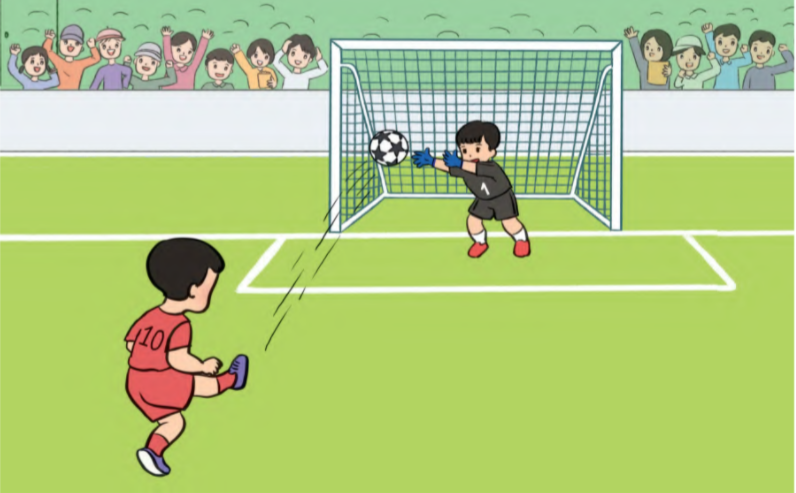 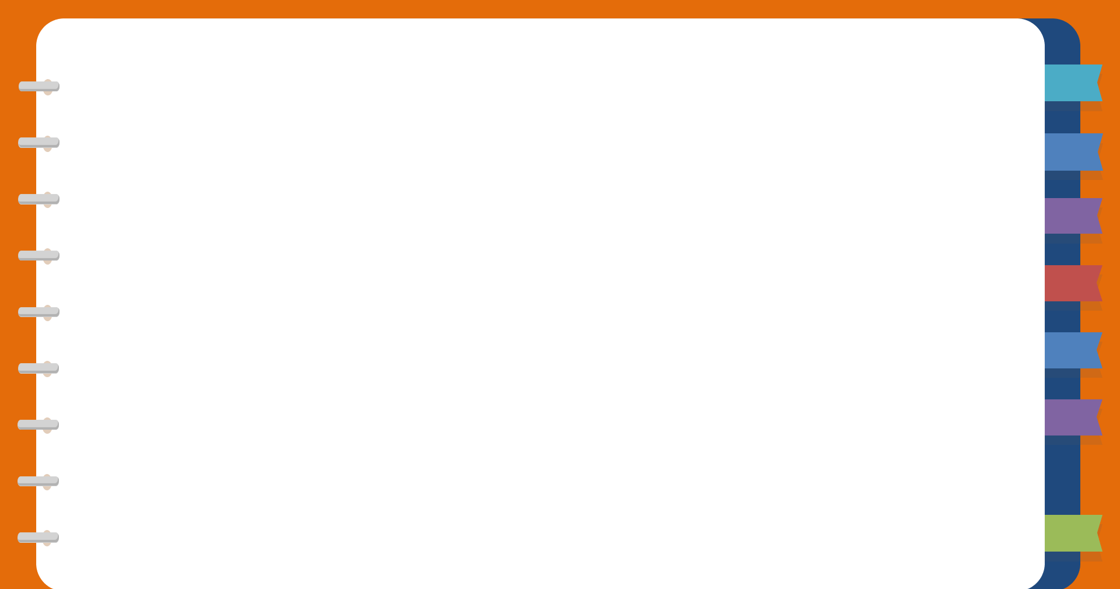 Trò chơi “tập tầm vông”
3
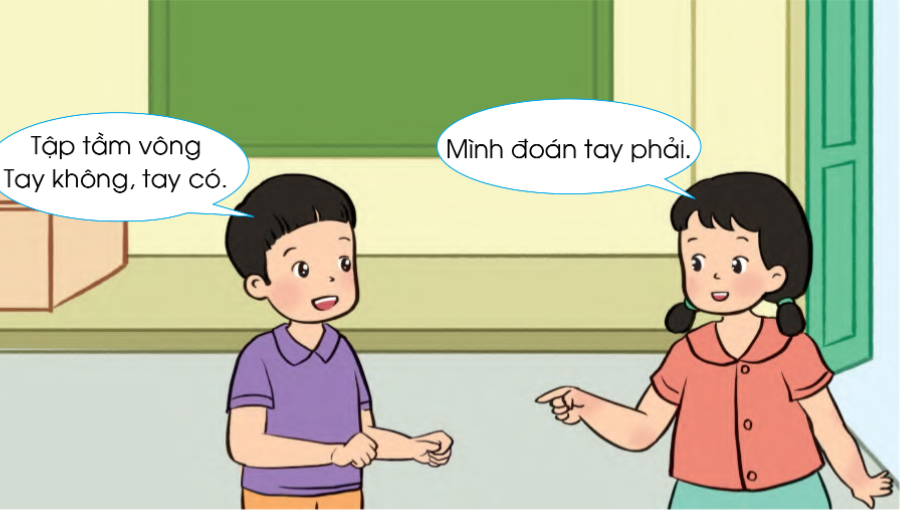 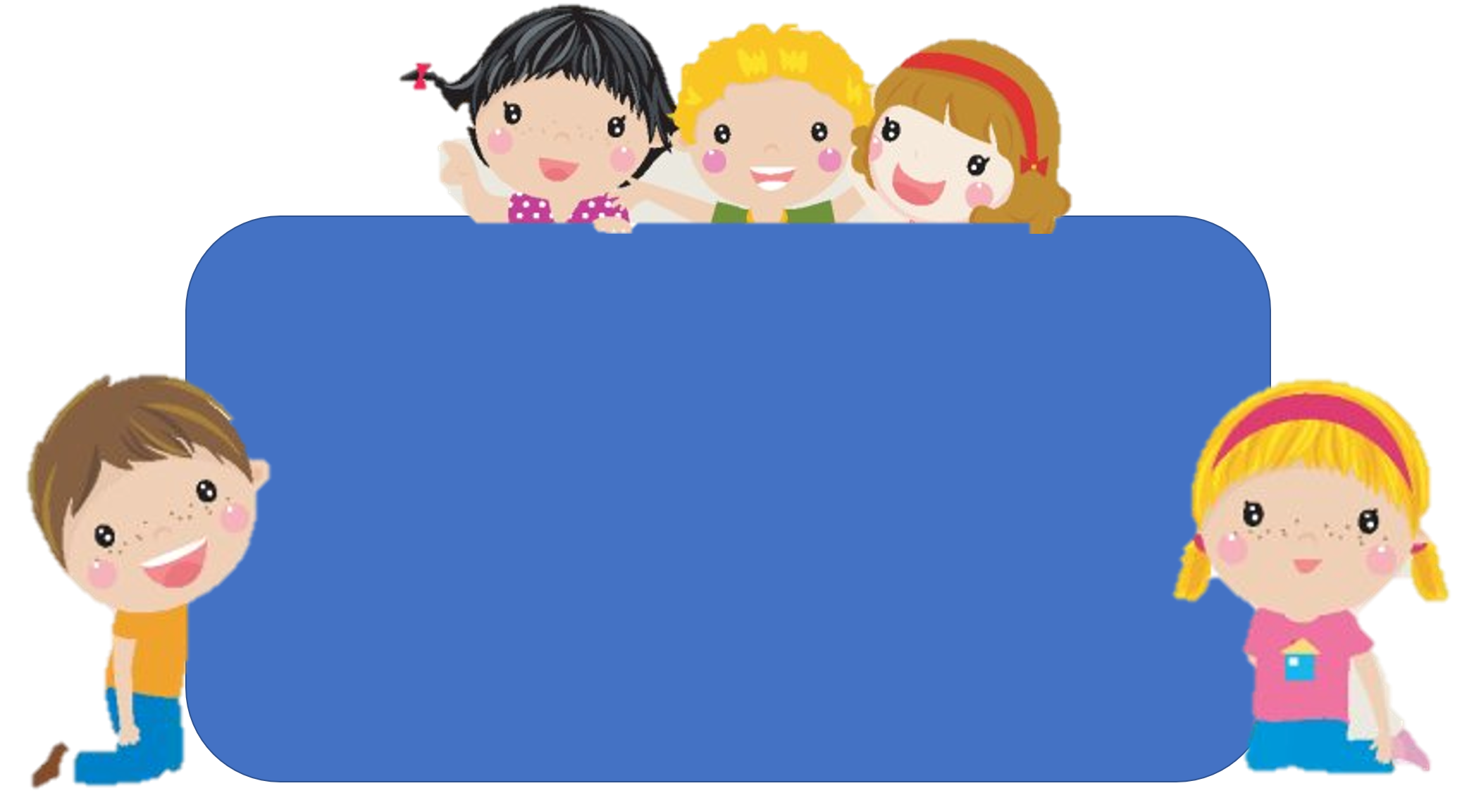 Bài học hôm nay em biết thêm được điều gì?
Để có thể làm tốt các bài tập trên em nhắn bạn điều gì?
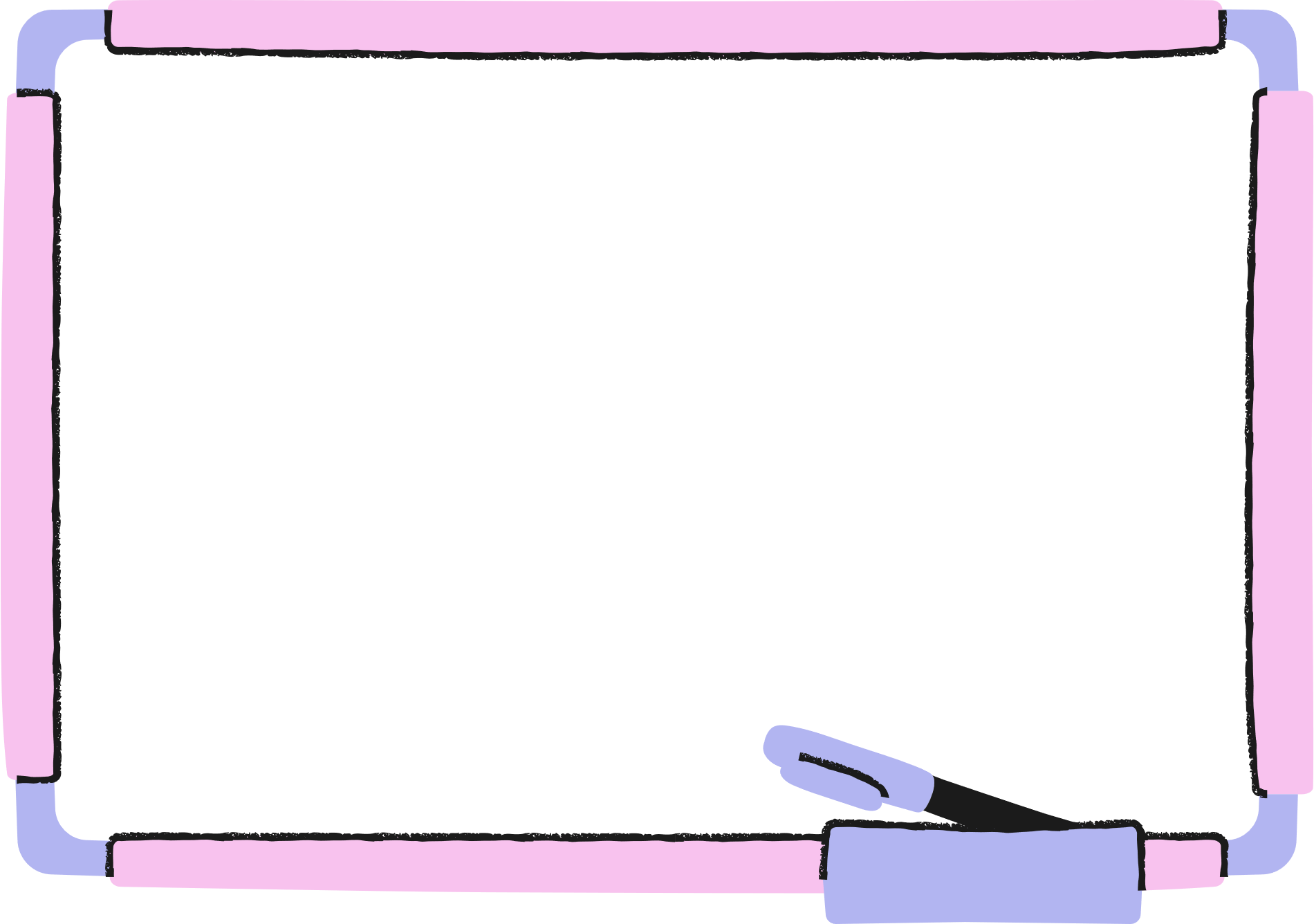 DẶN DÒ
Làm bài 1, 2, 3 Vở BT Toán  trang 85, 86.
Xem trước bài: Em ôn lại những gì đã học trang 84.
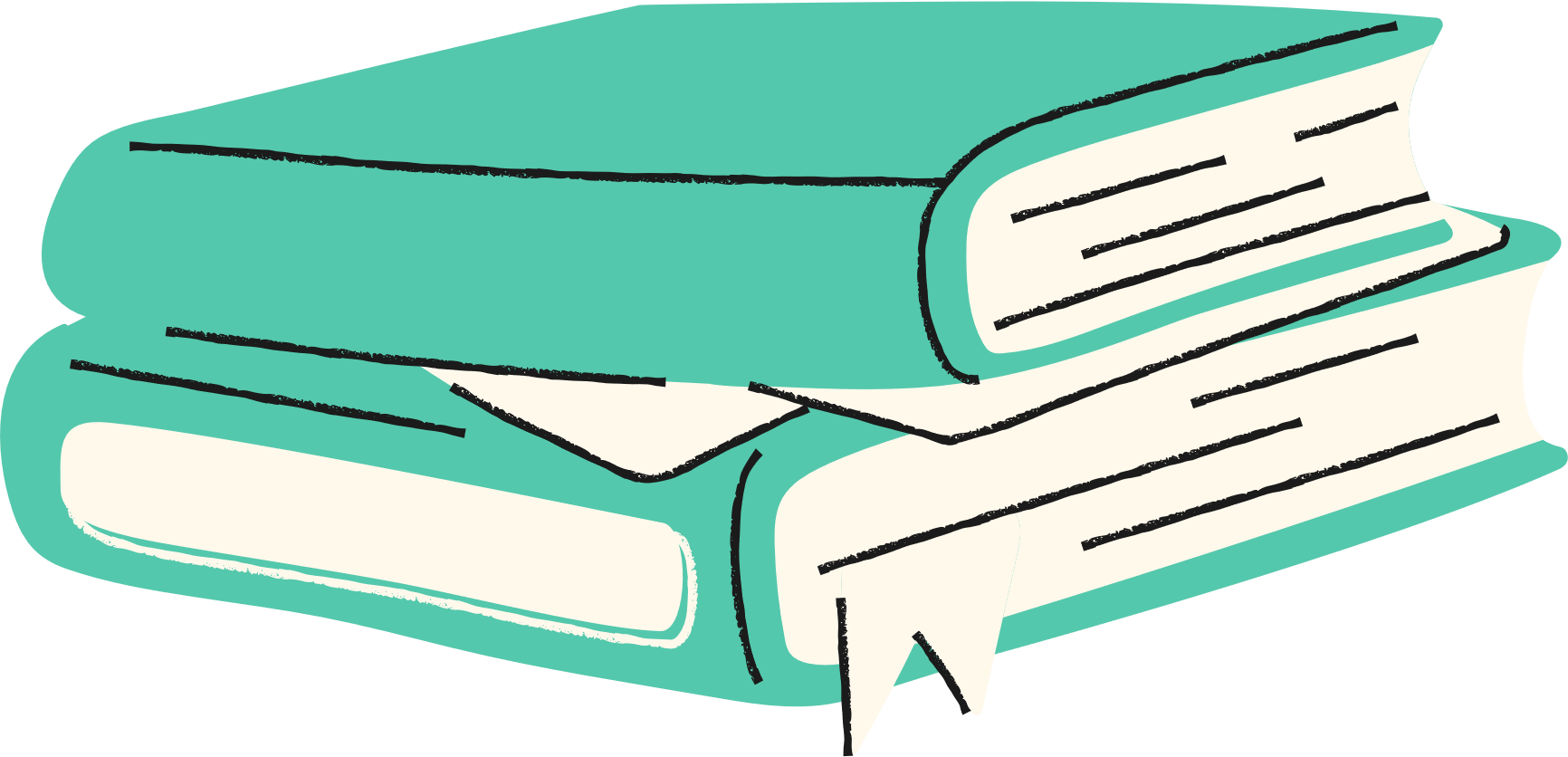